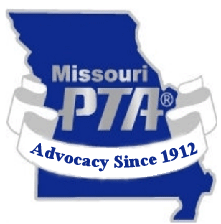 Resolutions
The How and Why
Angel Davis, MOPTA Resolutions Chair
October 2013
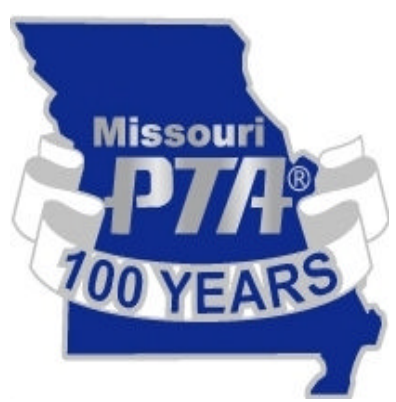 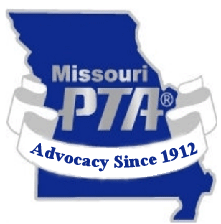 History
Quick history of PTA advocacy and legislation
In 1897 Alice McLellan Birney and Phoebe Apperson Hearst called for action to eliminate threats that endangered children, forming what would become the PTA
Issues that have been tackled by the PTA include: child labor laws, creation of kindergarten classes, public health services, hot lunch program, juvenile justice system and mandatory immunizations.
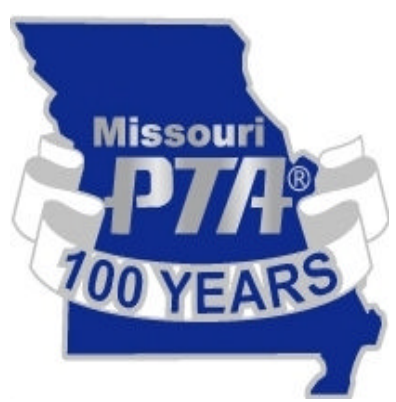 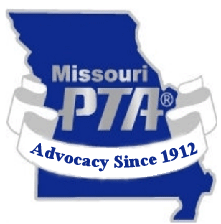 Advocacy
Are we lobbyist or advocates? Quite often the words “lobbying” and “advocacy” are used interchangeably.  However there is a difference.  All lobbying is a form of advocacy but not all forms of advocacy are lobbying.  Advocacy encompasses a wide variety of activities.  In the context of PTA, this means supporting and speaking up for children – in schools, in community and before government bodies and other organizations that make decisions affecting children. Lobbying is defined as the attempt to influence a public official or decision-maker in favor of a specific opinion or cause.
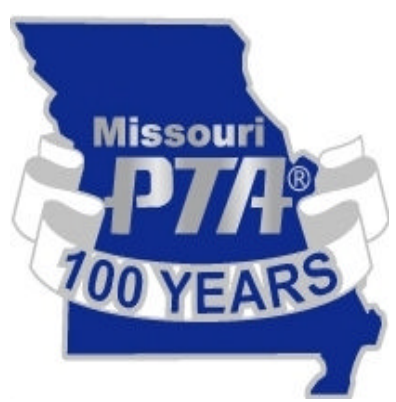 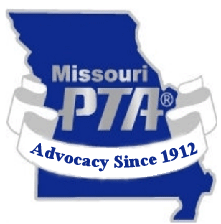 Resolutions
Resolutions and Position Statements are official documents outlining the opinion, will, or intent of the association to address problems, situations, or concerns that affect children and youth and require action to seek resolution on the issue.
[Speaker Notes: Another way of putting it is 
Missouri PTA Resolutions and Position Statements are official documents outlining the opinion, will, or intent of the association to address state problems, situations, or concerns that affect children and youth and require state action to seek resolution on the issue. 

Misssouri PTA has adopted hundreds of resolutions and position statements on a wide variety of state education, health, and safety issues since its founding in 1912.

Missouri PTA considers resolutions each year at its annual convention. A resolution is brought forward at convention because of its importance, length, or complexity, it is submitted in writing, and meets certain criteria.  A resolution can be submitted by a local, council, or district/region, as well as the Missouri PTA Board of Managers and the Resolutions Committee. 

Resolutions that are passed at the state level and are of national importance can be submitted to National PTA to be considered at the National Convention. Example: Food Allergies and Anaphylaxis – Submitted by a local unit to the state, passed at State Convention, was perceived to be of such importance and of a national concern it was sent on to National PTA. It was brought before the National Convention and adopted as a National Resolution as well.

Position Statements are similar to resolutions in that they serve to formalize the positions of the organization on various important and relevant issues. Position Statements, however, are only adopted by the Board of Managers and are done so only during times when the organization is not meeting as a whole (i.e. annual convention). Position Statements hold the same force of law as a resolution.]
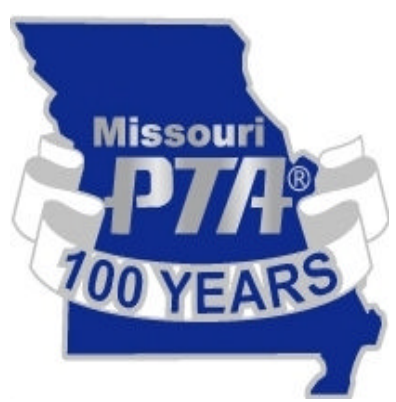 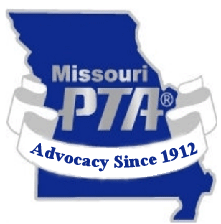 Resolution = Power
Local Unit – Describes what a group of concerned citizens (PTA) stand for.
Member – Offers a way for all members to be heard.
Public Statement – Informs others that the PTA is serious about the issue.
Advocacy – Creates a platform to work from in legislative arenas.
[Speaker Notes: But what else does a resolution do?  It gives us power.]
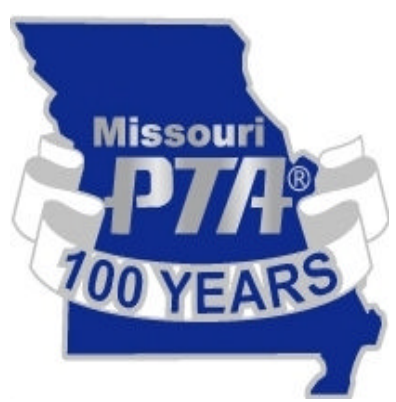 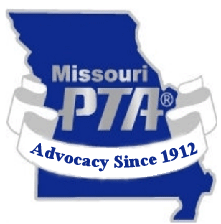 Issues
How the PTA address issues
Mission and purposes
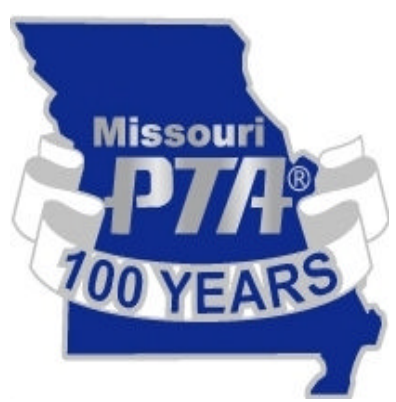 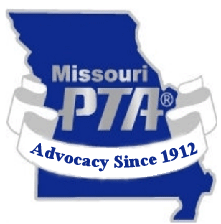 Mission
PTA is:
A powerful voice for all children
A relevant resource for all families and communities, and
A strong advocate for the education and well-being of every child
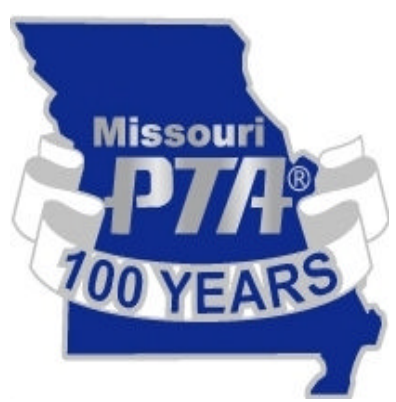 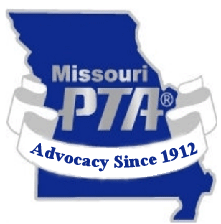 Purposes
The Purpose of PTA
To promote the welfare of the children and youth in home, school, community, and place of worship
To raise the standards of home life
To secure adequate laws for the care and protection of children and youth.
To bring into close relation the home and the school, that parents and teachers may cooperate intelligently in the education of children and youth
To develop between educators and the general public such united efforts as will secure for all children and youth the highest advantages in physical, mental, social, and spiritual education.
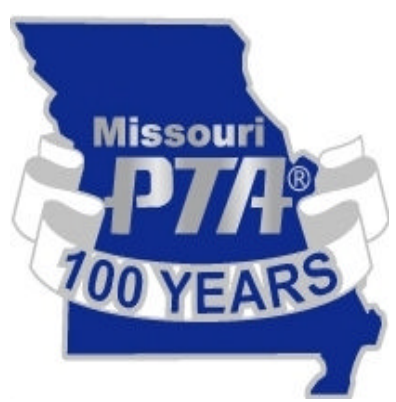 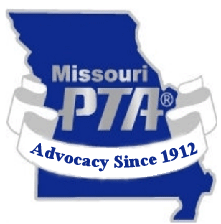 Resolution-In-A-Box
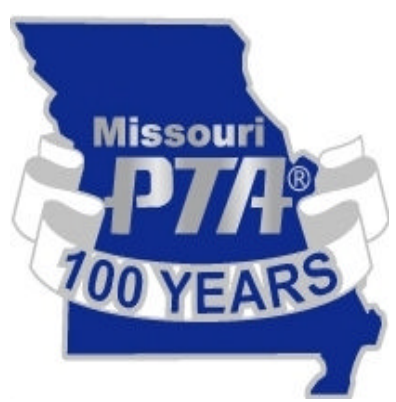 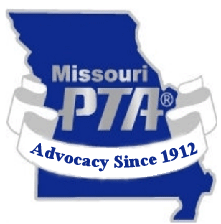 Where are our Resolutions?
Check to see if PTA has a stance
National 
http://www.pta.org/public_policy.asp
http://www.pta.org/resolutions.asp
Missouri
http://www.mopta.org/legislation
Capital Chatter
Resolutions
Contact MOPTA Legislative Department
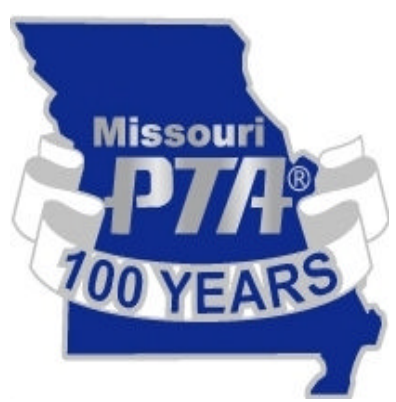 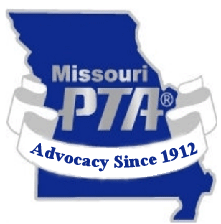 Need More Help?
Writing a resolution
Legislative handbook
E-Learning course
http://www.pta.org/leadership_training.asp
Submitting to state
Submitting to national
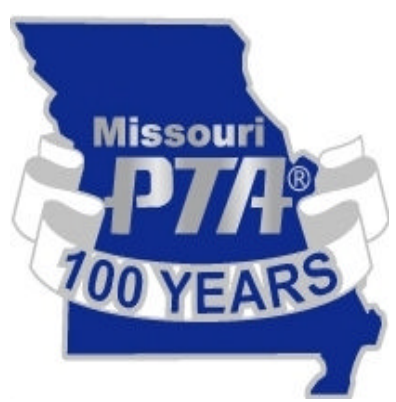 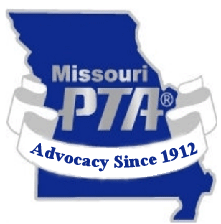 What Does PTA Do with Resolutions?
The MOPTA Resolutions Committee determines the goals and strategies necessary to implement the new PTA policy.
They work with the Officers, members of the Board of Managers, and appropriate committees to implement successfully the PTA resolution or position statement
[Speaker Notes: When PTA convention delegates adopt a resolution or the Board of Managers passes a position statement, the Resoloutions Chair and Committee identifies the goals and strategies necessary to implement the new PTA policy.  In many cases, the resolution or position statement falls within the purview of the programs and public policy department.  Other resolutions impact internal PTA operations and are implemented by the Board of Managers, or by the membership, training, Regional Directors or other departments within the Missouri PTA.]
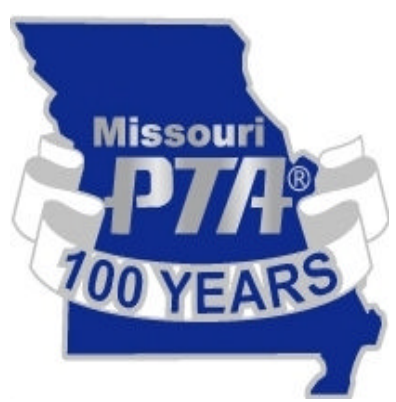 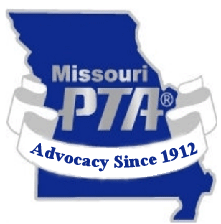 Legislation
MOPTA working with Legislators to pass important issues or making our opposition known
State legislature is in session from January to May
Public Policy and Legislative policy 
Action alerts
Asks and leave behinds
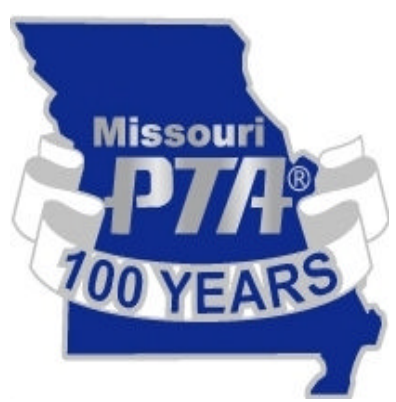 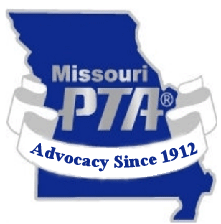 Resolutions Working for Advocacy
JC/DC network
Promote PTA Legislative positions and priorities
Legislative reports
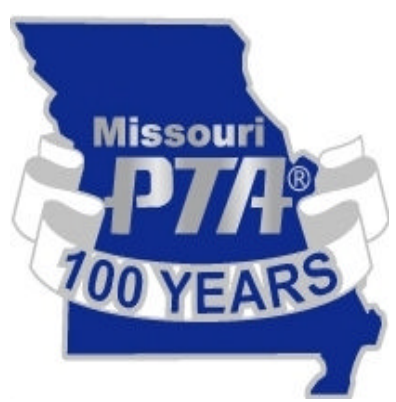 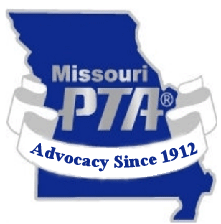 AtLaw Award
Serves as a roadmap toward advocacy and reminder of the importance of advocacy
Individual Award
New requirements & form
Unit/Council Award
New requirements & form
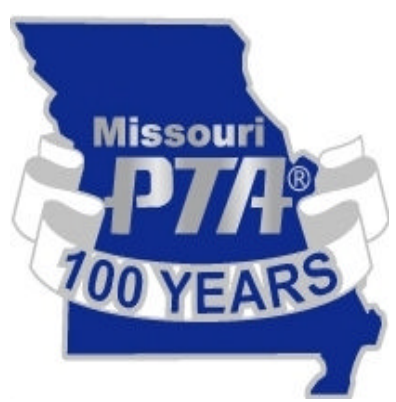 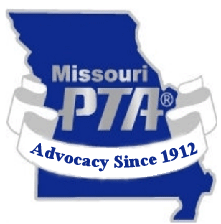 Your Resources
Where to look
Who to contact
Dorothy Gardner
Vice President,
       Legislation and Advocacy
dorothyg@mopta.org
Angel Davis
Resolutions Chair
angeld@mopta.org
Kim Weber
MOPTA President-Elect
kimw@mopta.org
Donna Petiford
MOPTA President
dpetiford@mopta.org